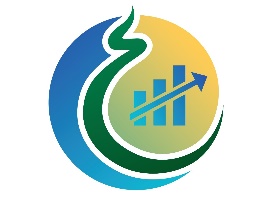 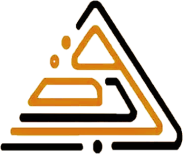 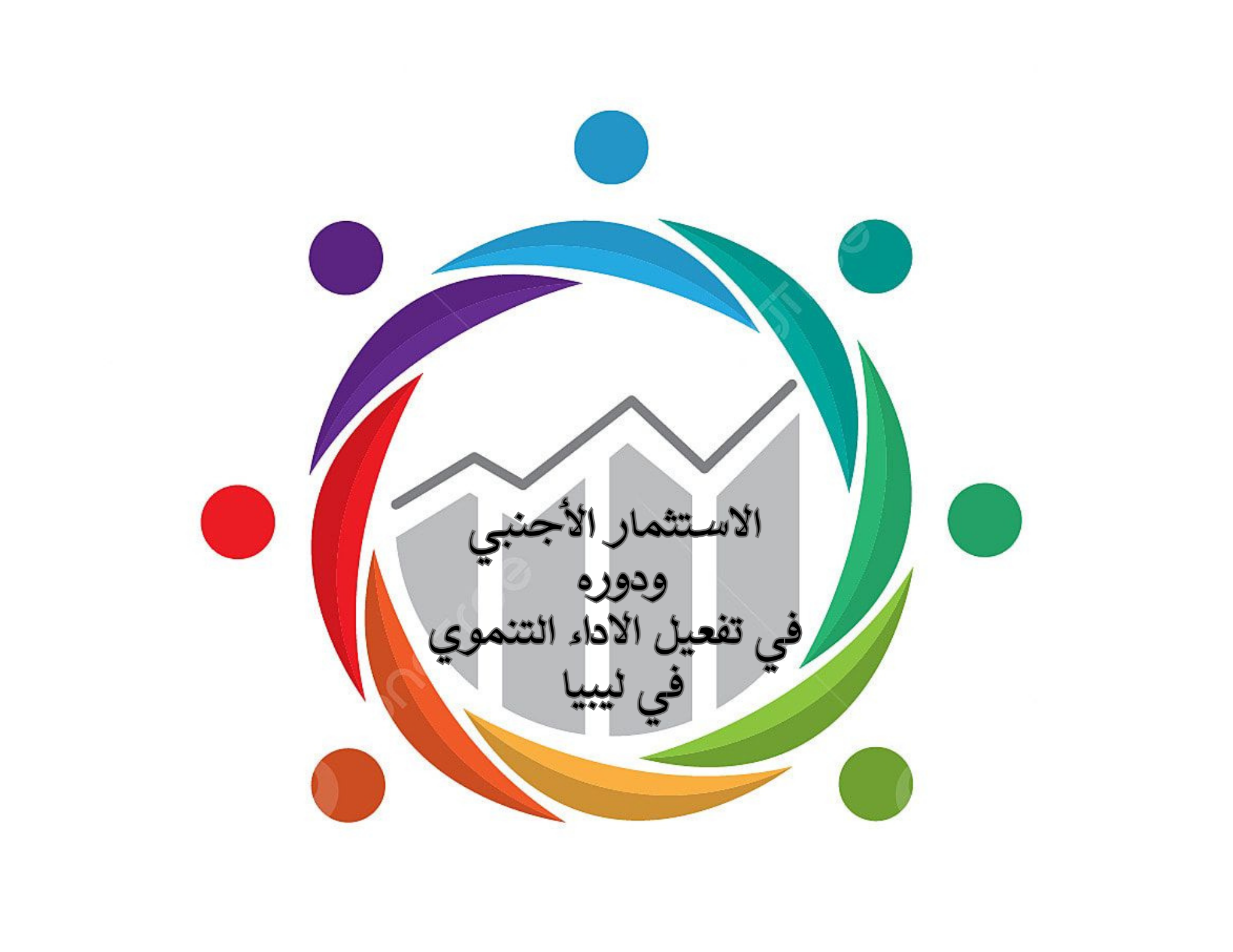 المؤتمر العلمي الثاني لكلية المواكب الدوليـة
 للعلــوم الإدارية والماليــة
المركز الوطني لضمان جودة واعتماد
المؤسســــــــــــات التعليميـــــــة والتدريبيـــــــة
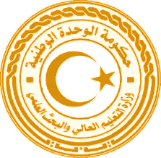 وزارة التعليم العالي والبحث العلمي
[Speaker Notes: لمزيد من عروض البوربوينت الاحترافية يرجى زيارتنا و الاشتراك بقناة اليوتيوب عن طريق الرابط التالي
https://www.youtube.com/c/%D8%B9%D8%A7%D9%84%D9%85%D8%A7%D9%84%D8%A8%D8%A7%D9%88%D8%B1%D8%A8%D9%88%D9%8A%D9%86%D8%AA]
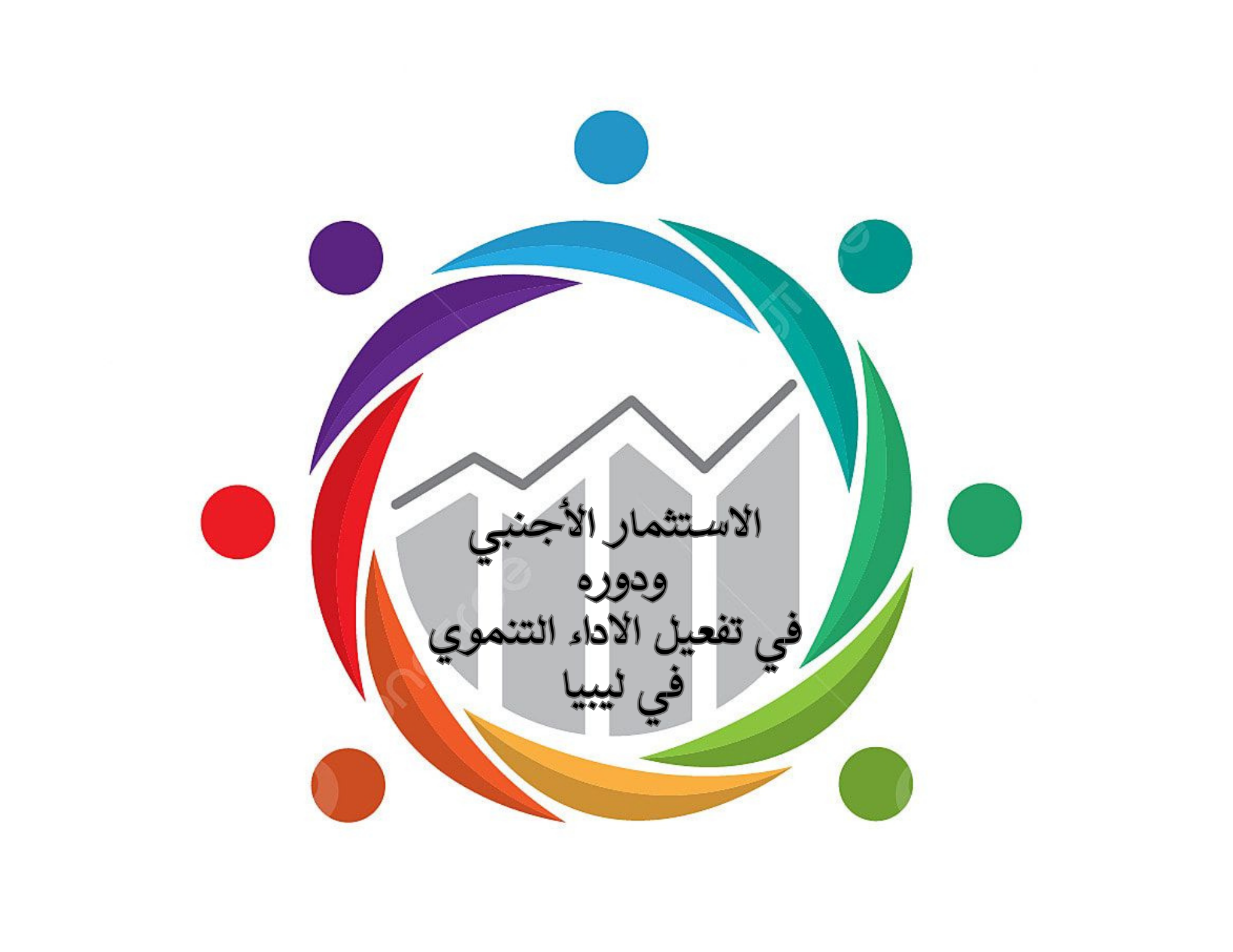 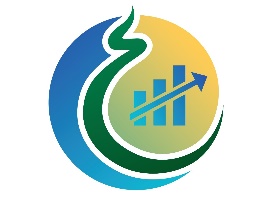 عنوان المؤتمر
الاستثمار الأجنبي ودوره في تفعيل الاداء التنموي في ليبيا
[Speaker Notes: لمزيد من عروض البوربوينت الاحترافية يرجى زيارتنا و الاشتراك بقناة اليوتيوب عن طريق الرابط التالي
https://www.youtube.com/c/%D8%B9%D8%A7%D9%84%D9%85%D8%A7%D9%84%D8%A8%D8%A7%D9%88%D8%B1%D8%A8%D9%88%D9%8A%D9%86%D8%AA]
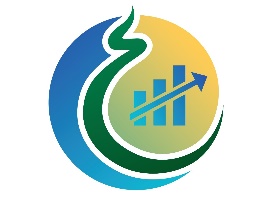 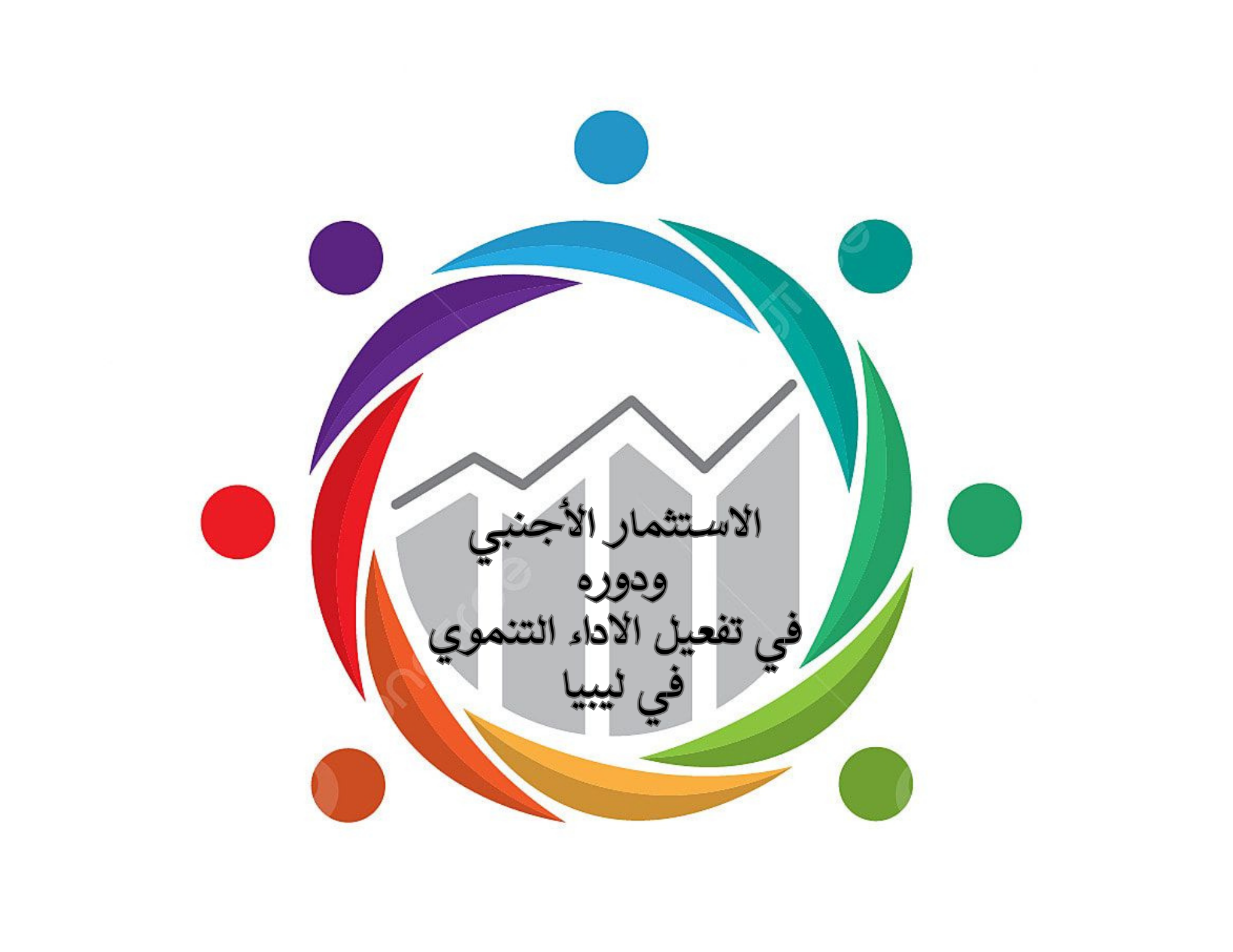 [Speaker Notes: لمزيد من عروض البوربوينت الاحترافية يرجى زيارتنا و الاشتراك بقناة اليوتيوب عن طريق الرابط التالي
https://www.youtube.com/c/%D8%B9%D8%A7%D9%84%D9%85%D8%A7%D9%84%D8%A8%D8%A7%D9%88%D8%B1%D8%A8%D9%88%D9%8A%D9%86%D8%AA]
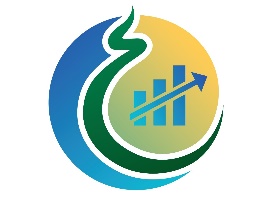 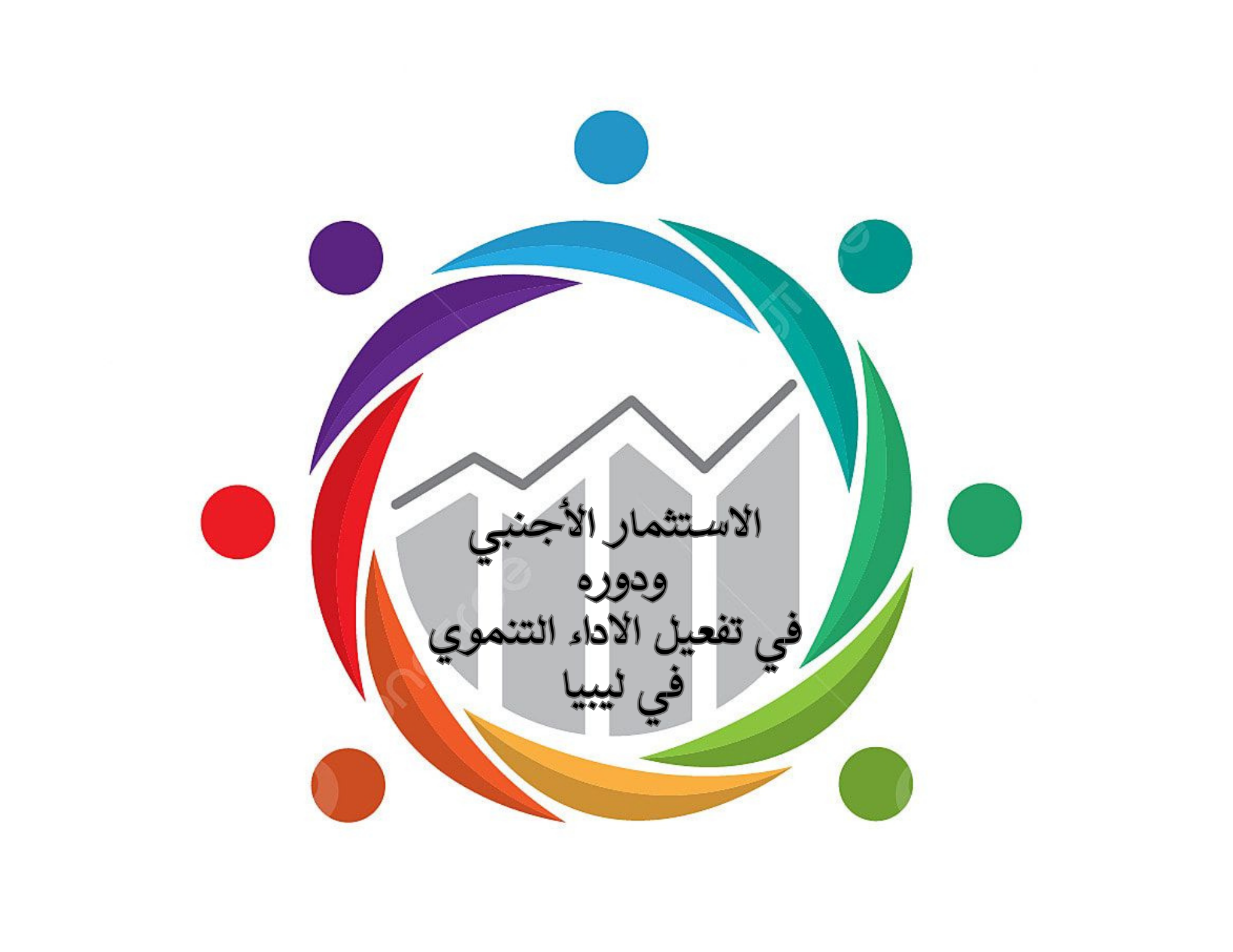 صورة الباحث
[Speaker Notes: لمزيد من عروض البوربوينت الاحترافية يرجى زيارتنا و الاشتراك بقناة اليوتيوب عن طريق الرابط التالي
https://www.youtube.com/c/%D8%B9%D8%A7%D9%84%D9%85%D8%A7%D9%84%D8%A8%D8%A7%D9%88%D8%B1%D8%A8%D9%88%D9%8A%D9%86%D8%AA]
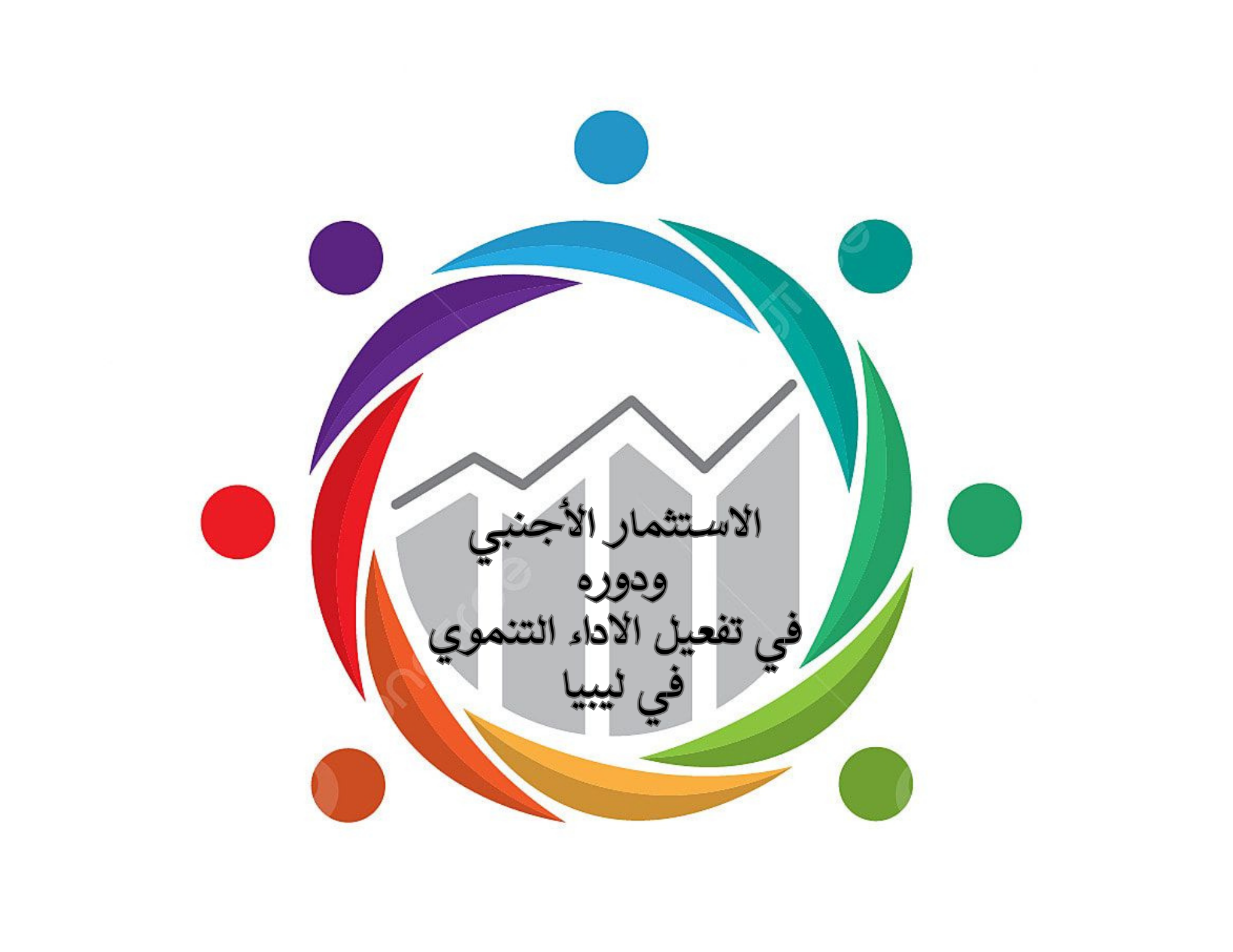 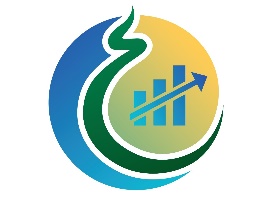 مشكلة الدراسة
هدف الدراسة
[Speaker Notes: لمزيد من عروض البوربوينت الاحترافية يرجى زيارتنا و الاشتراك بقناة اليوتيوب عن طريق الرابط التالي
https://www.youtube.com/c/%D8%B9%D8%A7%D9%84%D9%85%D8%A7%D9%84%D8%A8%D8%A7%D9%88%D8%B1%D8%A8%D9%88%D9%8A%D9%86%D8%AA]
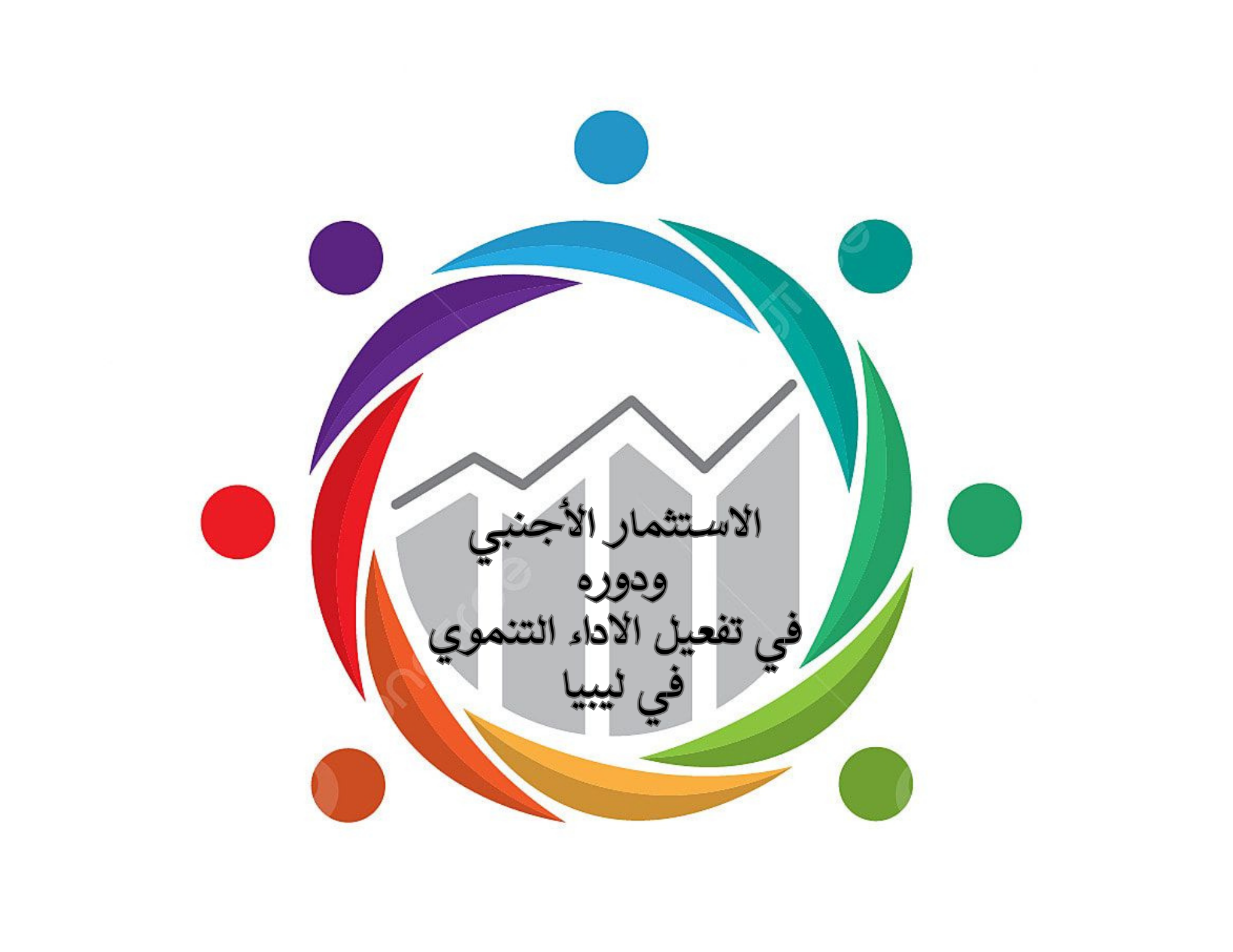 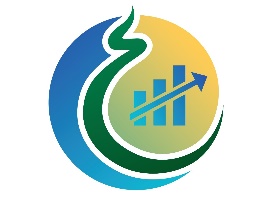 الاطــــــار العــــــــام للدراســــــــــــــــــة
[Speaker Notes: لمزيد من عروض البوربوينت الاحترافية يرجى زيارتنا و الاشتراك بقناة اليوتيوب عن طريق الرابط التالي
https://www.youtube.com/c/%D8%B9%D8%A7%D9%84%D9%85%D8%A7%D9%84%D8%A8%D8%A7%D9%88%D8%B1%D8%A8%D9%88%D9%8A%D9%86%D8%AA]
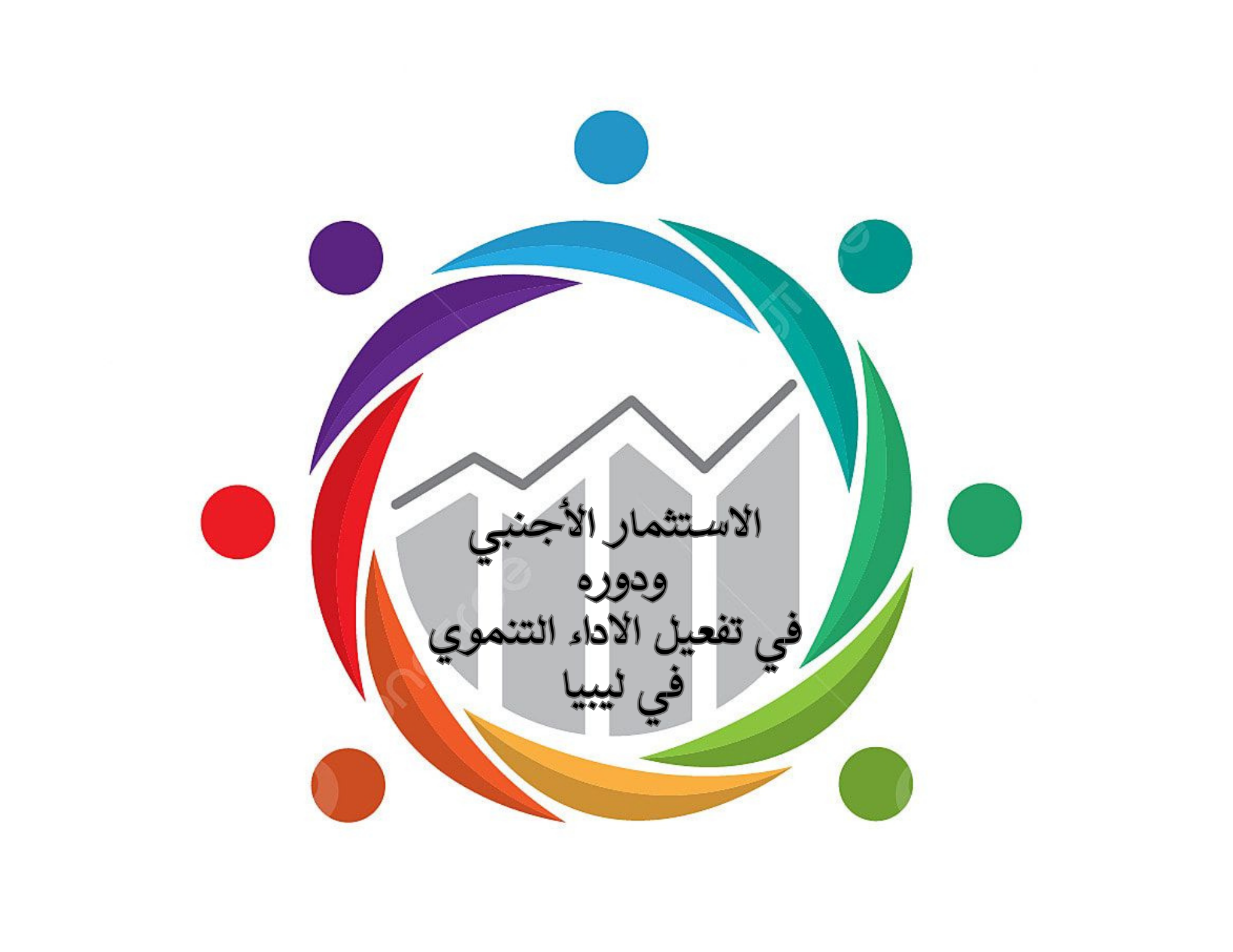 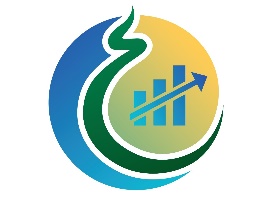 [Speaker Notes: لمزيد من عروض البوربوينت الاحترافية يرجى زيارتنا و الاشتراك بقناة اليوتيوب عن طريق الرابط التالي
https://www.youtube.com/c/%D8%B9%D8%A7%D9%84%D9%85%D8%A7%D9%84%D8%A8%D8%A7%D9%88%D8%B1%D8%A8%D9%88%D9%8A%D9%86%D8%AA]
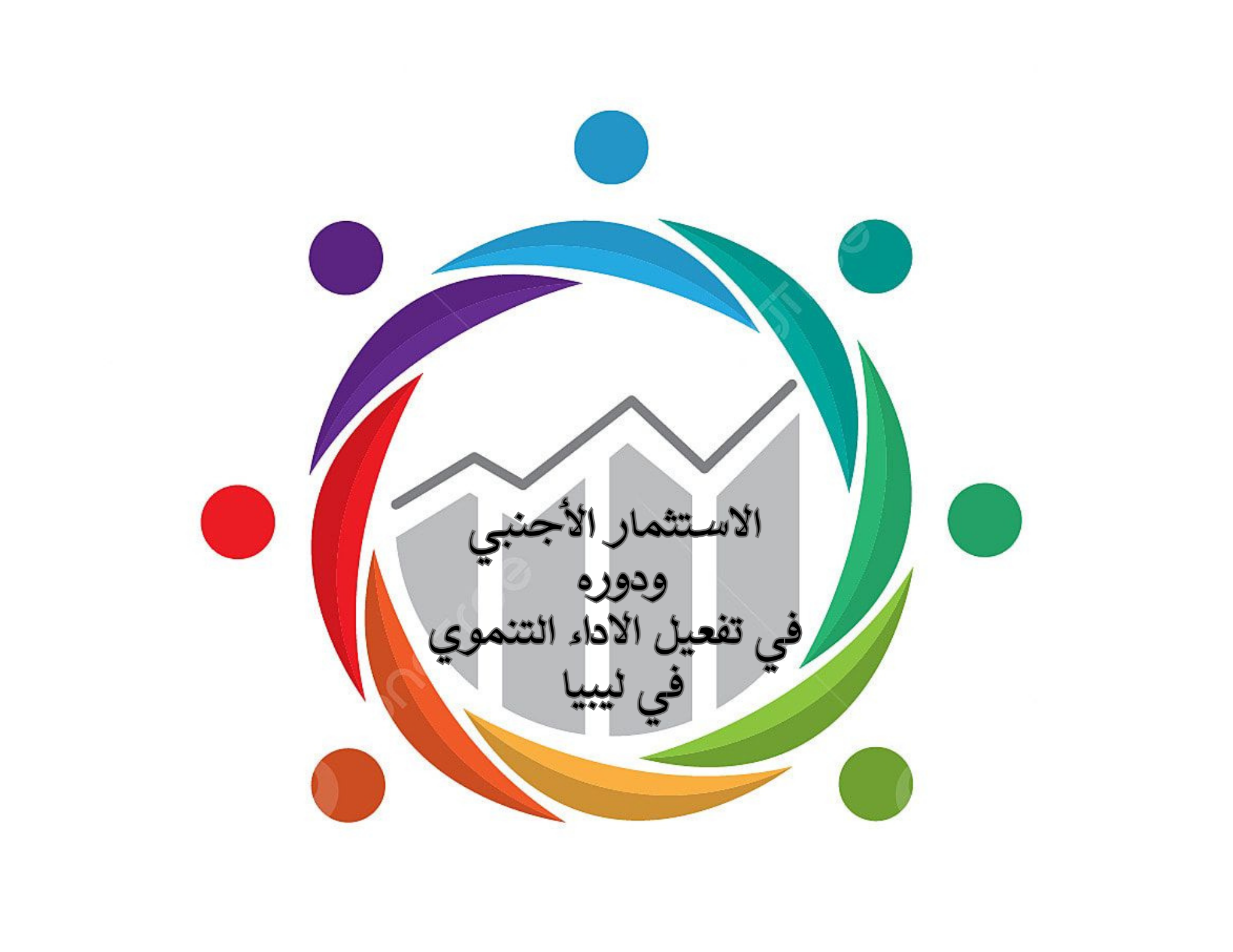 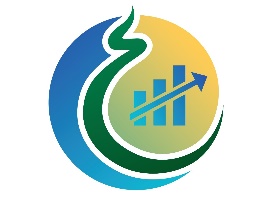 [Speaker Notes: لمزيد من عروض البوربوينت الاحترافية يرجى زيارتنا و الاشتراك بقناة اليوتيوب عن طريق الرابط التالي
https://www.youtube.com/c/%D8%B9%D8%A7%D9%84%D9%85%D8%A7%D9%84%D8%A8%D8%A7%D9%88%D8%B1%D8%A8%D9%88%D9%8A%D9%86%D8%AA]
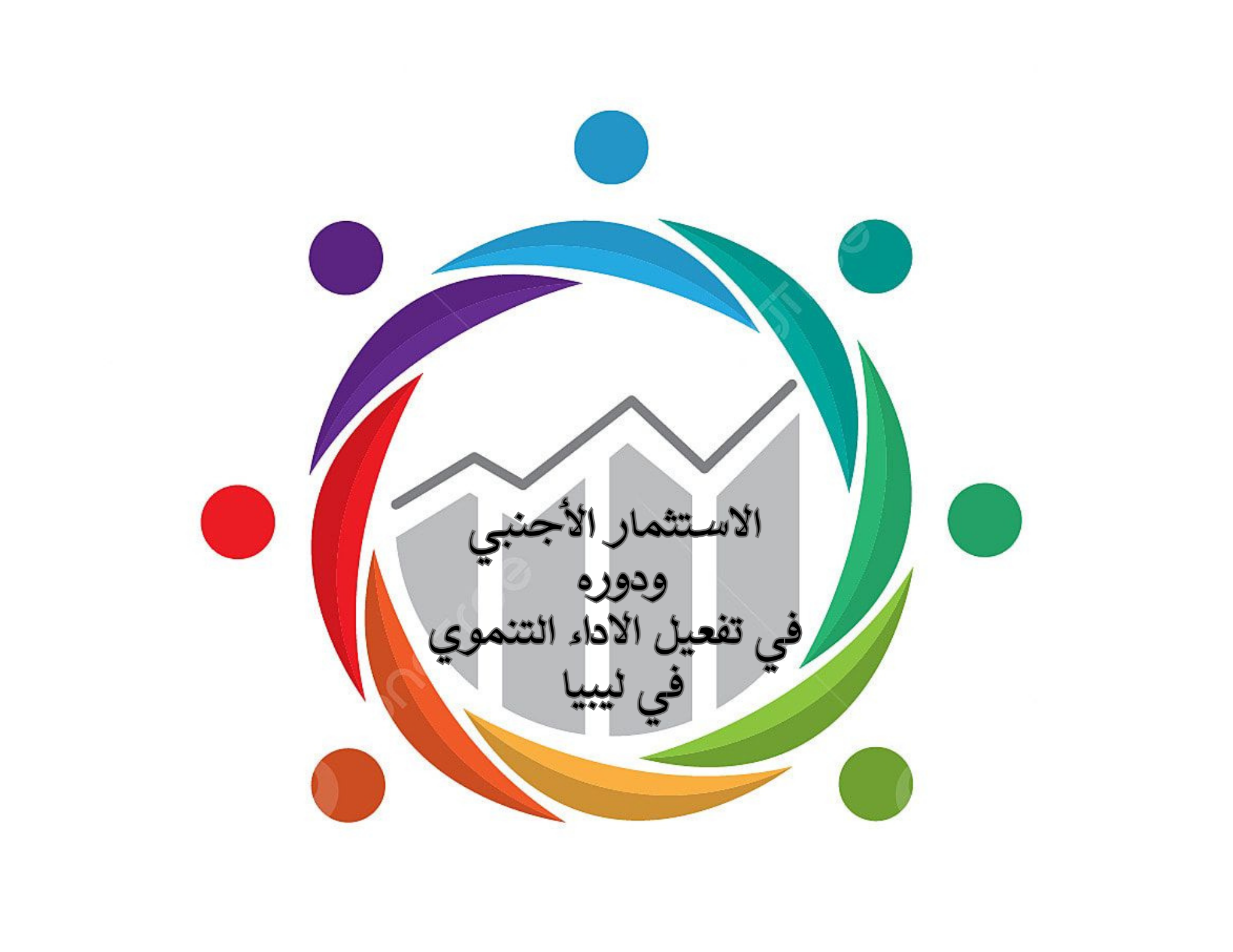 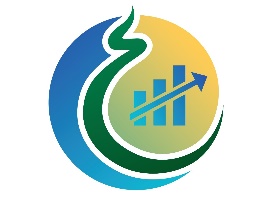 [Speaker Notes: لمزيد من عروض البوربوينت الاحترافية يرجى زيارتنا و الاشتراك بقناة اليوتيوب عن طريق الرابط التالي
https://www.youtube.com/c/%D8%B9%D8%A7%D9%84%D9%85%D8%A7%D9%84%D8%A8%D8%A7%D9%88%D8%B1%D8%A8%D9%88%D9%8A%D9%86%D8%AA]
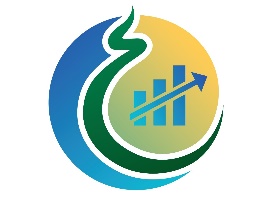 شكراً لِحُسنِ إستِماعِكُمْ
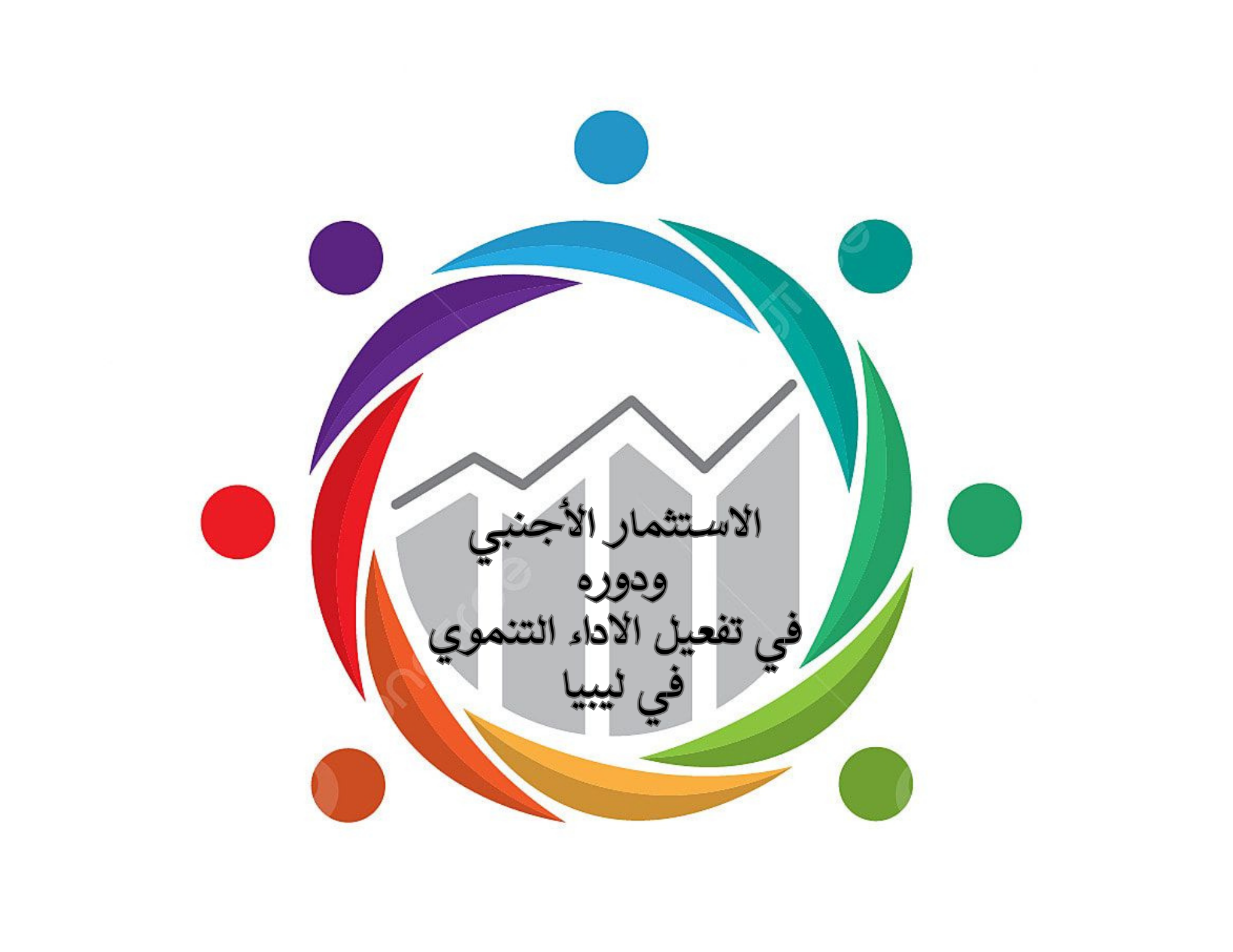 [Speaker Notes: لمزيد من عروض البوربوينت الاحترافية يرجى زيارتنا و الاشتراك بقناة اليوتيوب عن طريق الرابط التالي
https://www.youtube.com/c/%D8%B9%D8%A7%D9%84%D9%85%D8%A7%D9%84%D8%A8%D8%A7%D9%88%D8%B1%D8%A8%D9%88%D9%8A%D9%86%D8%AA]